Advanced Operational Training: Elevating Standards to Meet Emerging Challenges
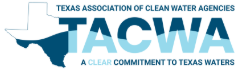 Lance Mason, Senior Operations Consultant
January 24, 2025
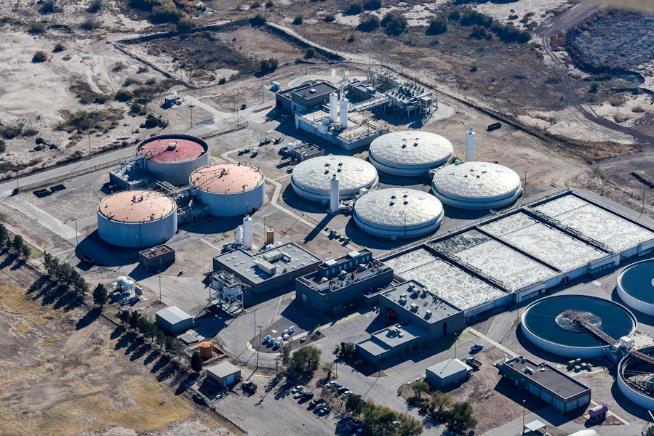 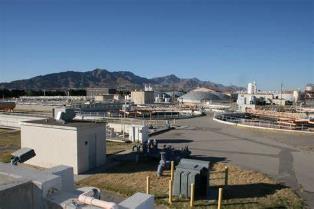 The Silver/Gray Tsunami – Retirement of the Baby Boomer Generation of O&M Professionals
What the Silver/Gray Tsunami causes:
Significant loss of institutional knowledge and memory of the operations, maintenance and management practices for increasingly sophisticated water and wastewater treatment facilities
What are some Issues?

What are some Solutions?
Issues
Retirement Age
70% are reaching retirement age (60+)
Over 50%  will retire in the next decade
Over 20% will retire within the next 3 years

Available Workforce
Fewer people going into the O&M professions
A Variety of Reasons for this include:
Lack of pay for the work done
Lack of recognition as a professional even though licensing is required
Lack of training to learn the processes and keep up with the technology
Lack of engagement in workplace 
Lack of opportunities to move into leadership
Huge loss of Institutional Knowledge
Not enough staff to do the work needed to serve the public well
Loss of institutional knowledgeANDNot enough staff to replace retiring workers
Wastewater Certification Passing Percentage by State
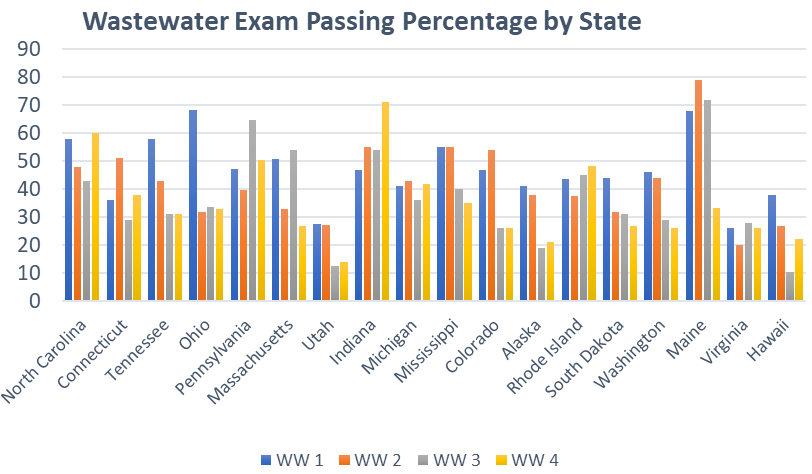 42%
Avg. Pass Rate
47%
37%
35%
5
[Speaker Notes: Understanding the organization from the top to bottom
How to recruit staff
How to engage & grow staff
develop process control requirements & take ownership 
have them keep developing. Employee Skills Development? ---- should actually be more about how to pass the certification exam. CCH progression path is not necessarily the issue.
Basic Advancement path
Conceptual Progression
Skills Progression
How to retain staff]
Wastewater Certification Passing Percentage by State*
*Per Each State’s Licensing Organization
[Speaker Notes: Understanding the organization from the top to bottom
How to recruit staff
How to engage & grow staff
develop process control requirements & take ownership 
have them keep developing. Employee Skills Development? ---- should actually be more about how to pass the certification exam. CCH progression path is not necessarily the issue.
Basic Advancement path
Conceptual Progression
Skills Progression
How to retain staff]
Training Program Goals
Note:  These goals are intended to be plant site specific and designed to cross train the staff at multiple facilities
What the Training Program is NOT
Experience at Different Sites - CCH
Through the program, students visited every CCH Treatment Plant on island.
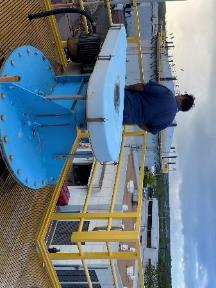 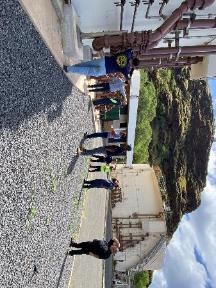 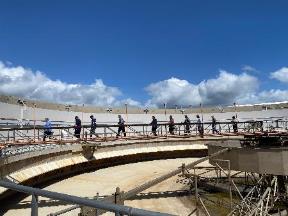 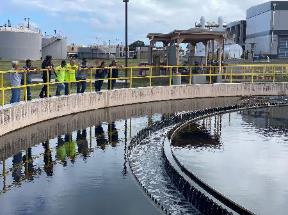 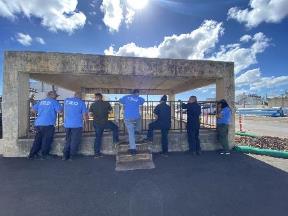 Kailua RWWTP
Sand Island WWTP
Honouliuli WWTP
Waianae WWTP
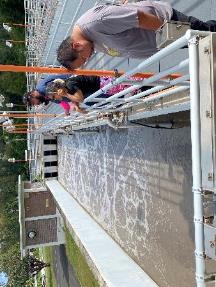 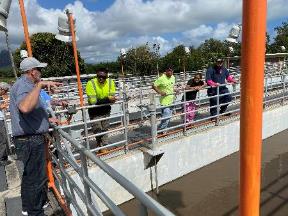 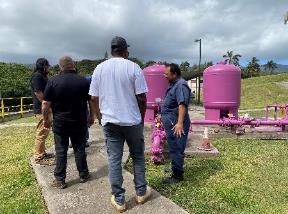 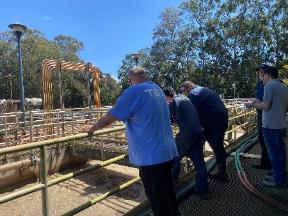 Kahuku WWTP
Wahiawa WWTP
Laie WRF
Waimanalo WWTP
Experience at Different Sites - EPW
Through the program, students frequently visited each of the four wastewater treatment plants.
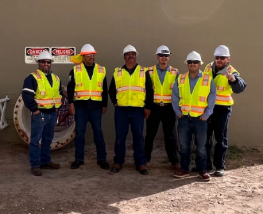 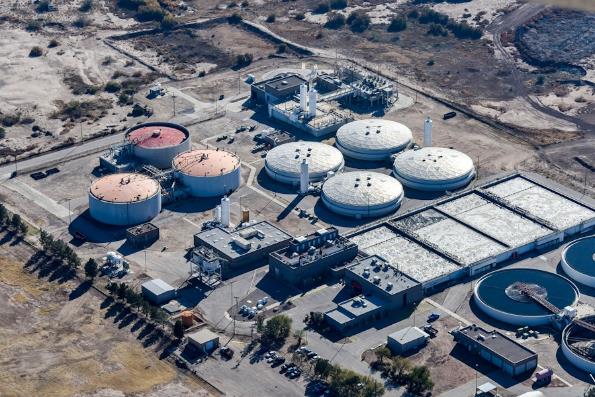 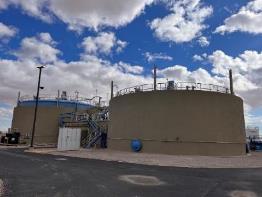 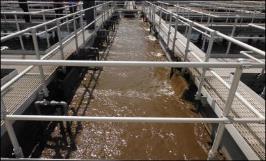 Conceptual Training Layout
CLASSROOM
THEORY
DRAWINGS AND MANUALS
ON-PAPER
SCADA/SCENARIOS
APPLICATION
IN-THE-FIELD
ON THE JOB/REAL LIFE
City and County of Honolulu   13 Week Schedule Overview
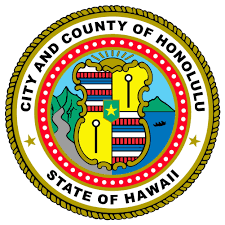 El Paso Water Training Schedule
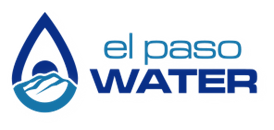 Typical Training LayoutClassroom Week
Continual Assessment
Classroom Modules
Field Exposure
On-Demand
Test prep type questions related to the classroom content
Surveys
Quizzes
Crossword Exercises
Math Exercises
End of Week Presentations
PowerPoint/Tablet Module trainings with integrated assessment
Self-tracked via software program
Real time metrics to adjust training needs on the spot 
Mini trainings from guest speakers
On-the-job shadowing with the BC trainer
Equipment demos with the BC trainer
Practice maintenance-type work with the BC trainer
On-demand trainings for Operators to review content (Labs, Worksheets, Calculations)
P&ID drawings, Permits and Operations manual review
Classroom content and exams can be reviewed
Practice Exams available
Typical Training LayoutField Week
Field Packets
On-the-Job Field Work
Friday Assessment
Drawings and P&IDs
SCADA
Scavenger Hunt
ACEs
Discussion on OJT
Calculations
Crossword Puzzles
Coordinate closely with current operations to develop a list of duties to go through with new recruits for the week related to classroom training
Go through checklists/daily rounds of routine duties
Proficiency Testing
Create scenarios which require the operators to make decisions on what to do
Relating OJT with SCADA and Drawings
Could include decision making from lab work
Could include writing narratives
Field/Classroom Tablet
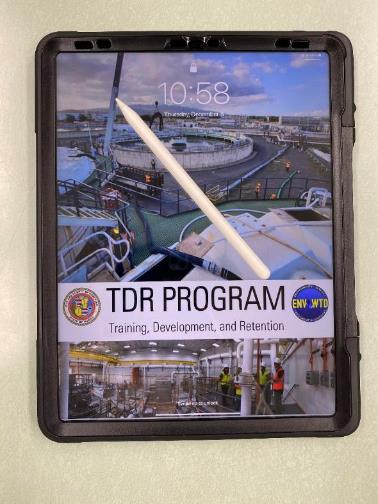 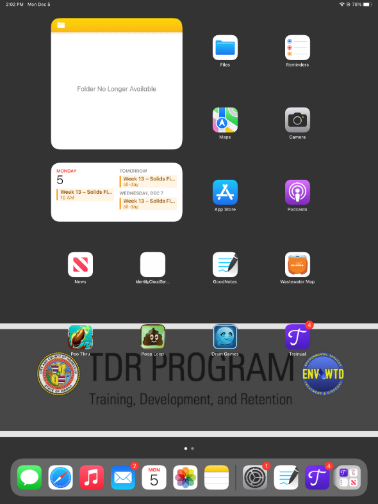 16
Session Activities for Field and Classroom
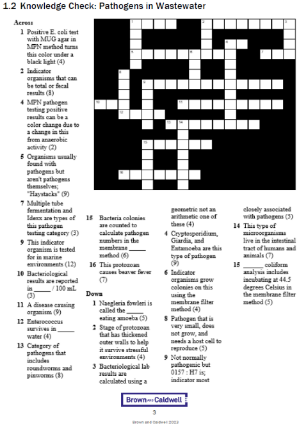 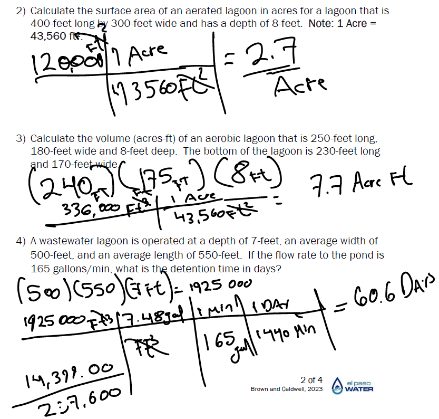 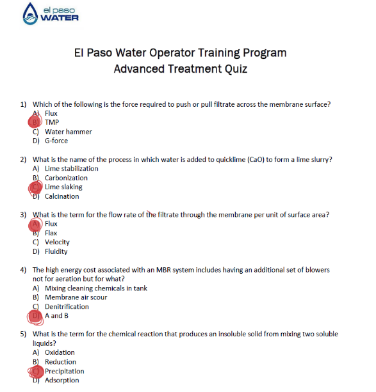 17
[Speaker Notes: GoodNotes was the note-taking application which we utilized.

As shown, individual file folders were created for trainees to download files to and keep track of their own materials. They were able to complete crosswords and math problems, as well as take pictures (not shown on this slide). There is no integrated calculator, however.

Another aspect of this program that was helpful is that the iPads could be connected to large displays via USB-C to HDMI ports. This meant that trainees could display their progress through problems on the iPad by simply connecting it, so there wasn’t a strict need for chalkboards or whiteboards.]
Session Activities for Field and Classroom (Continued)
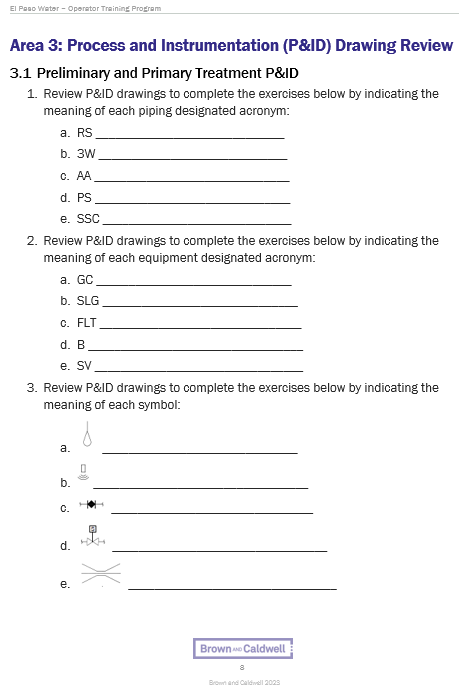 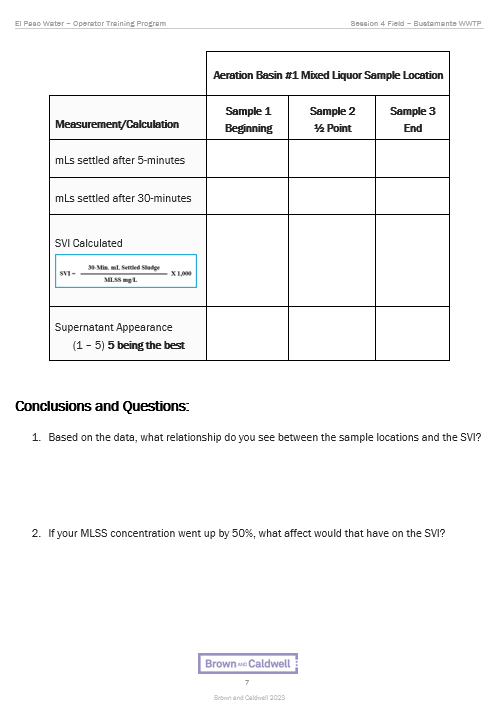 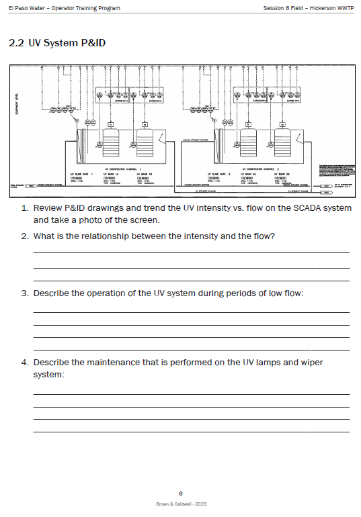 18
[Speaker Notes: GoodNotes was the note-taking application which we utilized.

As shown, individual file folders were created for trainees to download files to and keep track of their own materials. They were able to complete crosswords and math problems, as well as take pictures (not shown on this slide). There is no integrated calculator, however.

Another aspect of this program that was helpful is that the iPads could be connected to large displays via USB-C to HDMI ports. This meant that trainees could display their progress through problems on the iPad by simply connecting it, so there wasn’t a strict need for chalkboards or whiteboards.]
Collaborative Tracking Progress
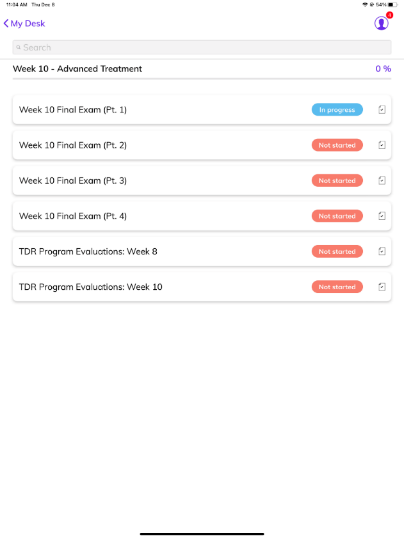 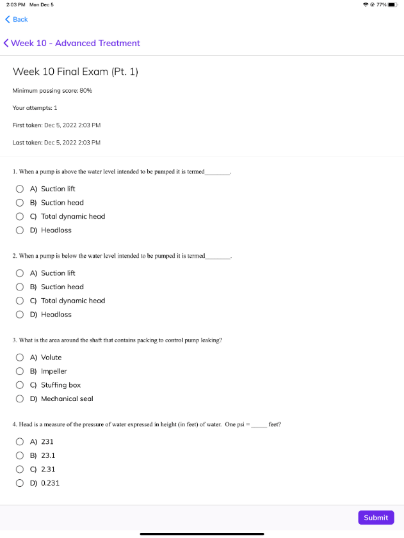 [Speaker Notes: Trainual was the program we utilized in order to distribute quizzes to trainees, complete survey evaluations, and upload documents they were required to view.

In the case of quizzes, we were able to create multiple quizzes each week for trainees and Trainual was capable of grading each one immediately upon submissions. Results were emailed to necessary staff and reports could be accessed to track questions they got wrong and overall scoring.

For survey evaluations, the same principle applied.

And for documents, a benefit was that trainees were promptly to click through each page as prompted and had to mark documents as completed. This was important for documents they needed to review in accordance with city and county, like their directives.]
OneDrive Files
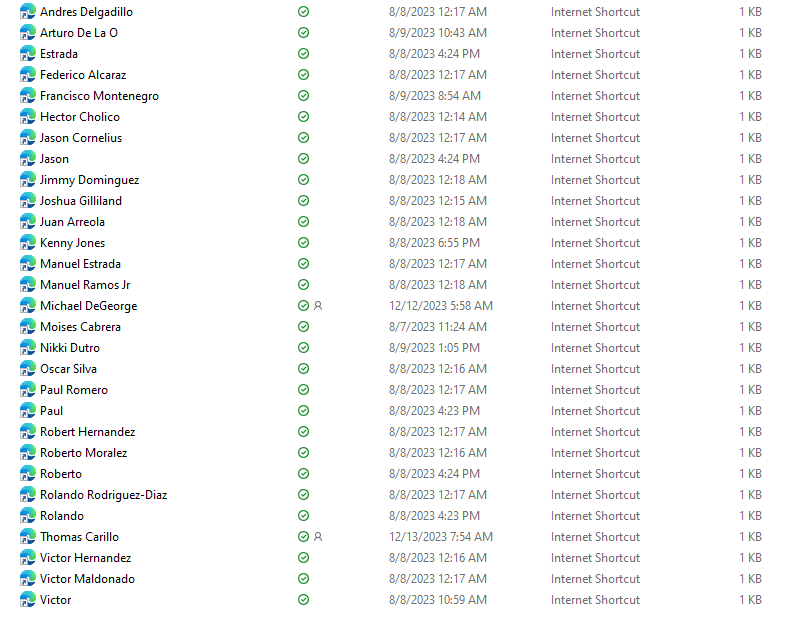 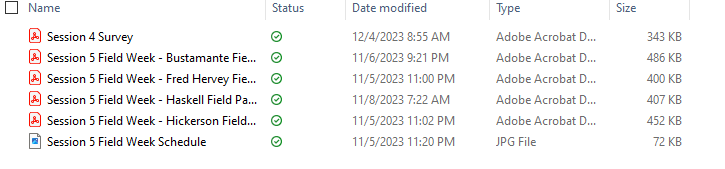 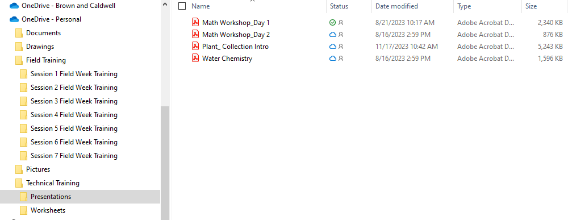 20
[Speaker Notes: iCloud Drive / Files

An important aspect of keeping the program up-to-date with on-the-go changes was that everything was connected online via iCloud, especially the files. iCloud files was an integral aspect of the program, utilized to upload files at a moments notice.

All of the trainee’s iPads were connected to the same iCloud, so they had instant access to any uploads and the ability to download this files from the cloud onto their individual iPads, particularly within GoodNotes, enabling editing for pictures and note-taking.]
Tracking Software and Note Taking
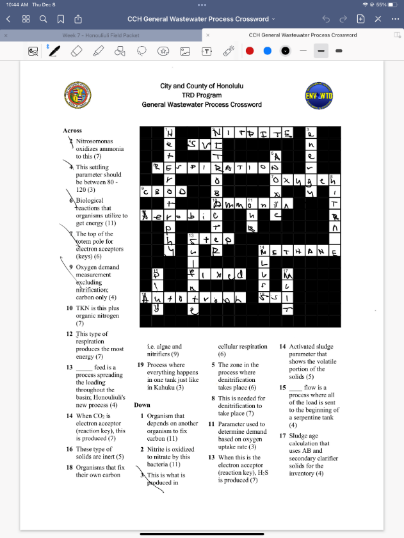 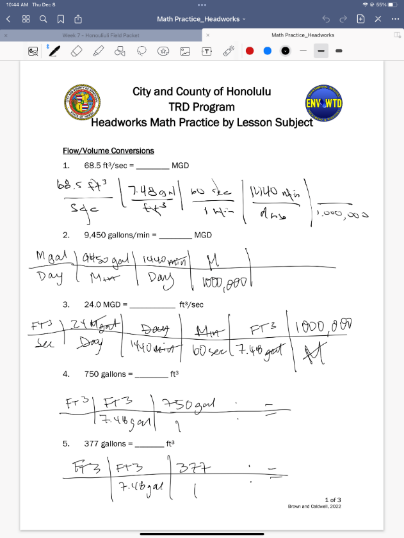 [Speaker Notes: As shown, individual file folders were created for trainees to download files to and keep track of their own materials. They were able to complete crosswords and math problems, as well as take pictures (not shown on this slide). There is no integrated calculator, however.

Another aspect of this program that was helpful is that the iPads could be connected to large displays via USB-C to HDMI ports. This meant that trainees could display their progress through problems on the iPad by simply connecting it, so there wasn’t a strict need for chalkboards or whiteboards.]
Field Packet Example
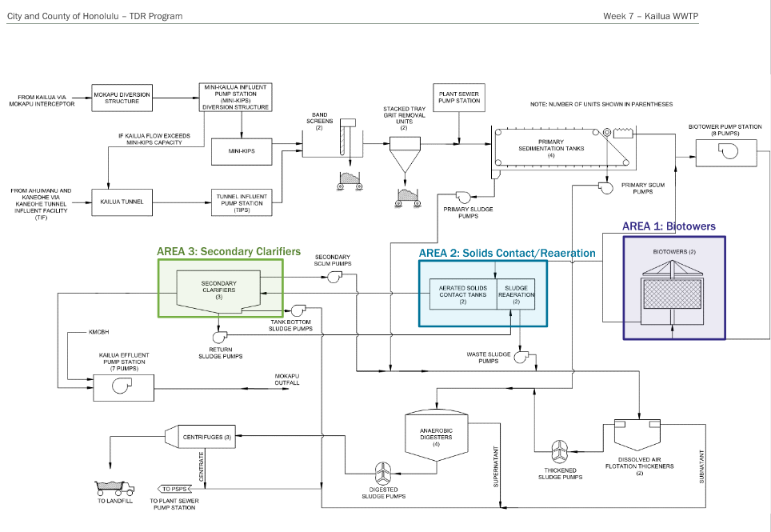 [Speaker Notes: An example of the field packet – field packets included an overall schedule, a map of areas that were “targeted” for each location, important or notable equipment for each location, checklists or equivalent of operators’ duties for each location, and activities.]
ACE Field Activity
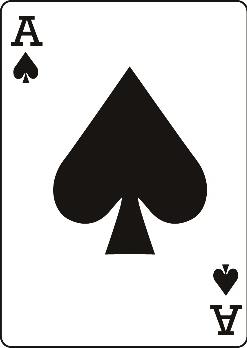 Assess the situation (What is the problem?)
Find the Cause (What is the root cause?)
Execute (What actions should we execute to mitigate and prevent recurrence?)
Exercises designed to follow the above steps which involves providing a written statement for each step.  Idea being to promote problem solving skills and understanding of various process topics.
23
Activities – Scavenger Hunt
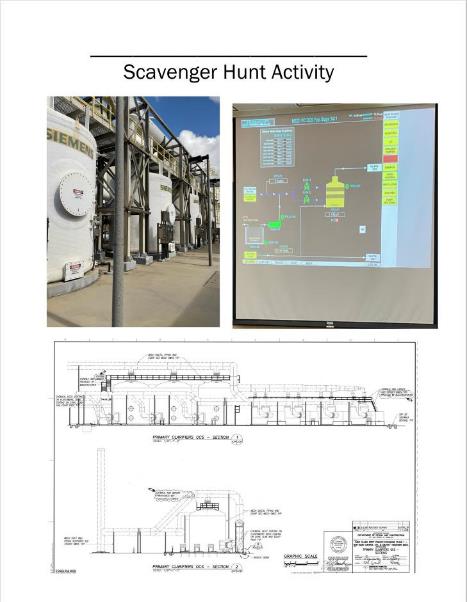 Student were given pieces of equipment to identify in the following subjects:
SCADA
Drawings (P&IDs)
Onsite visual identification
Once equipment is identified a picture is taken and loaded on iPad.
This helped Operators understand the resources they have and to be able to find equipment in the field, on SCADA, and in the drawings!
LESSONS LEARNED: Classroom Week
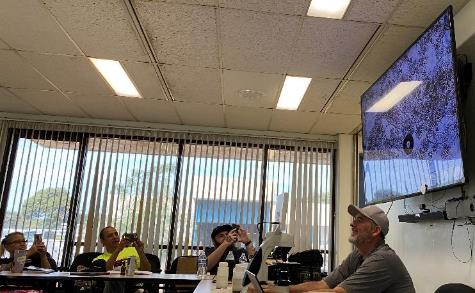 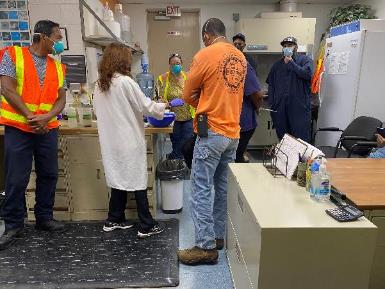 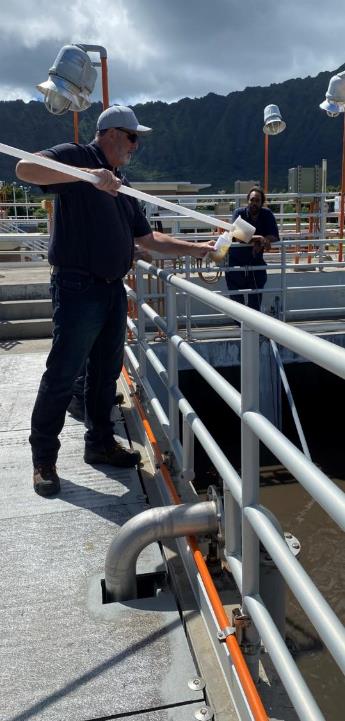 LESSONS LEARNED: Field Week
LESSONS LEARNED: Overall
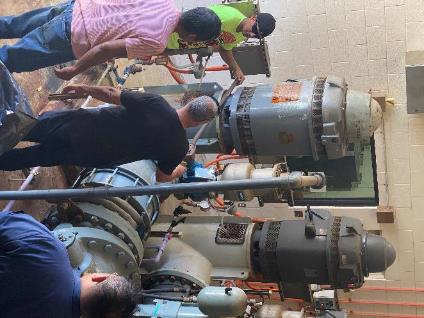 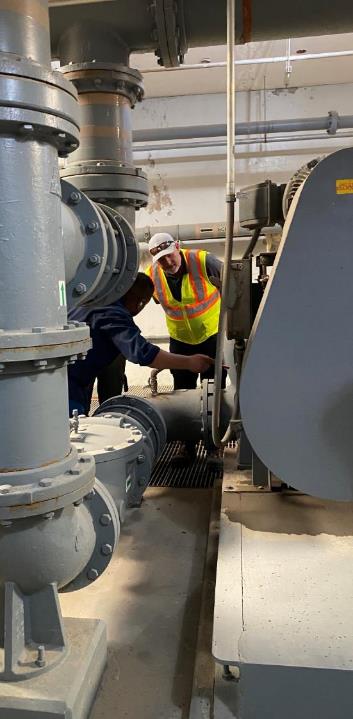 Questions You Need to Ask
Do we have the resources for field support trainers?
Will the current staff support/embrace the program?
What level of onsite presence/supervision do we need?
How will the hiring process effect start date?
Who will be your champions for this program?
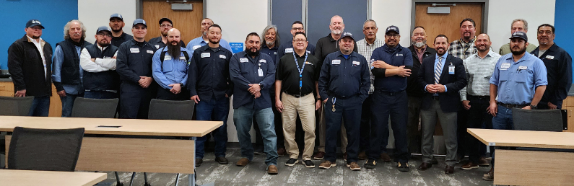 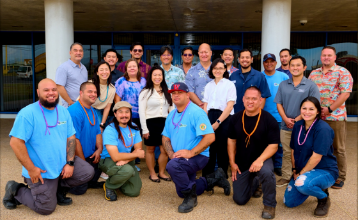 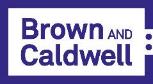 Lance Mason
Brown and Caldwell
Lmason@BrwnCald.com
602.296.9951
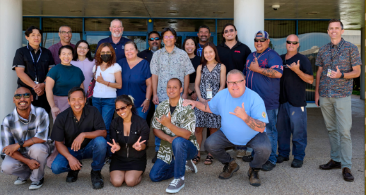 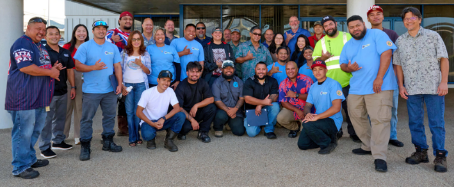